Russia Pulls Out of the War
Treaty of Brest-Litovsk (February 1918)
Negotiated by Leon Trotsky
Russia lost the Ukraine, parts of Poland, and 
	Finland, Baltic States
		-Annulled with defeat of Germany by
		 Allies
--Capital moved to Moscow in case Germans attack Baltic area
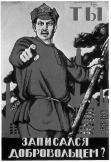 You!  Are You a Volunteer Yet!
(Bolshevik Propaganda Poster, 1920
Civil War begins:  Reds vs. Whites (Summer 1918)
Reds:  communist
Whites: Tsarists, white is symbol of royal support
Part of old Russian army led by Admiral Kolchak, started anti-communist government in Siberia, British, French, and American troops aid Tsarists
Capital moved to Moscow when Petrograd is threatened by Whites
Peasants conscripted by both Whites and Reds.  But Reds promised land to peasants whereas Whites had only a conservative agenda
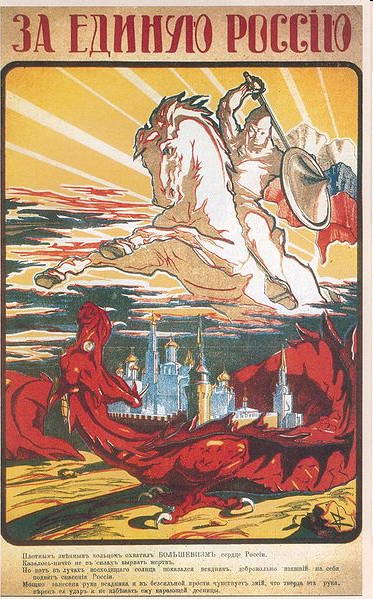 The White Stallion
Must slay the Red 
Dragon encircling 
Russia!
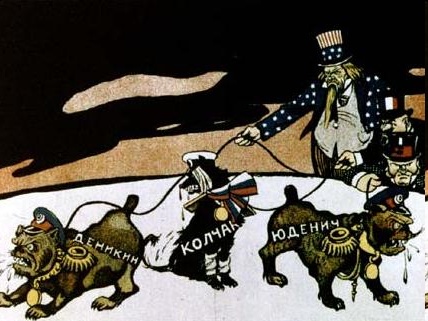 White Generals on the Leash of the American Capitalists
The Red Army
Trotsky:  Commissar for War
Red Guards from factories and pro-Bolshevik factions of old army
Military conscription of five million
Soldiers subject to military discipline, officers appointed
Officers from old Tsarist Army used
The Cheka:  The Secret Police
The All-Russian Extraordinary Commission for Struggle against Counter-Revolution, Sabotage and Speculation (the Cheka)
Protect regimes from counterrevolution
Organ of Terror
Summary justice:  arrests and executions
War Communism
1918-1920
Rapid nationalization banking and credit
Nationalization of industry
Requisition of food from peasants, by force is necessary
Collapse of money economy: barter only
Collective and state farms created
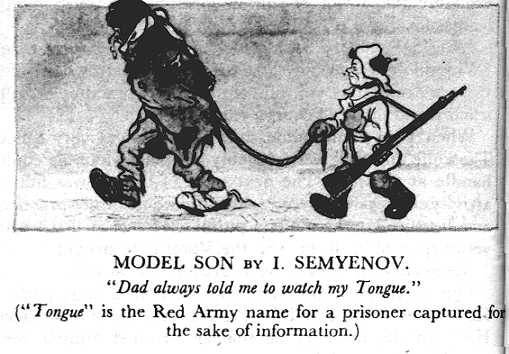 Bolshevik Culture
Women’s liberation:  equal rights, right to divorce, equal pay
Popularity of cubism in art
Esparanto
Libertine attitudes about sex among young communists
Futurism
FuturismEarly 20th Century
Speed and energy were the main preoccupations of the Futurists from around 1910 - dedicated to the triumph of motion in modern life. The machines of the 20th Century were the inspiration for this movement, sequential or multiple exposure photography were often used as reference for the art works. Brilliant colours and flowing brush strokes created the illusion of movement.
The Traveler:  Liubov Popova
Cubo-futurism
Note:
the fragmentation of forms (derived from Cubism)
the focus on movement (from Futurism)
the bold colors and lines (from Neo-primitivism
(1912)
Suprematism
Nonobjective 
    representation
Self-portrait in two dimensions
By Malevich
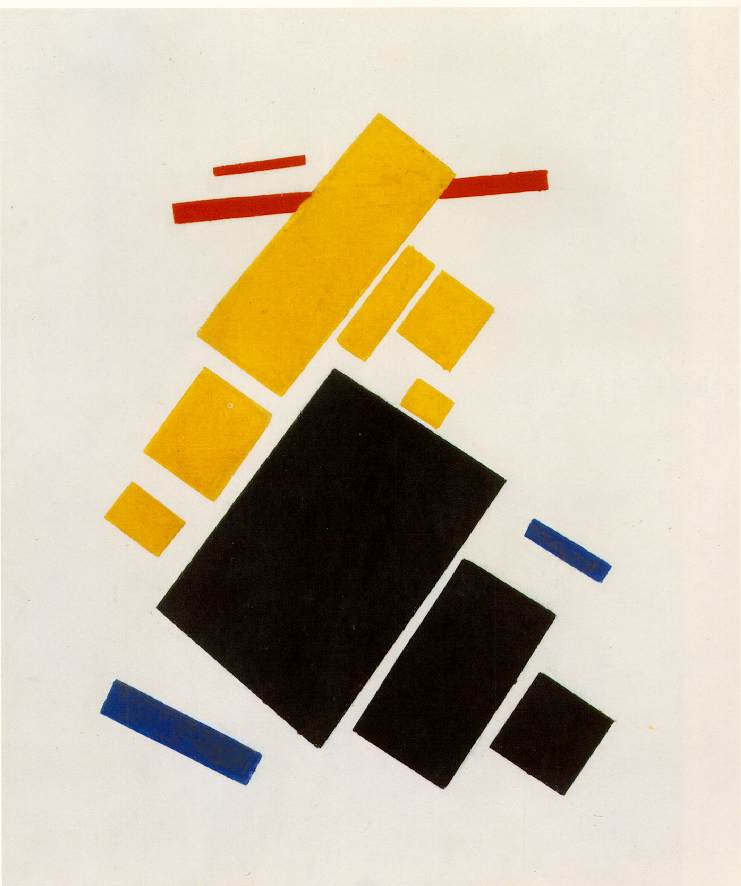 Aero-plane
Flying, 1915
The Communist Government
Dictatorship of the Proletariat
State government bureaucracies paralleled by Bolshevik organizations
Central Government:Council of People’s Commissars
Party:  The Politburo is the supreme policy-making body of the Communist Party	
Appointed by Central Committee of Communist Party
Came to overshadow the Central Committee
General Secretary of the Communist Party was the chairman of the Politburo (about 12-15 members)
Lenin and after 1924, Stalin
New Economic Policy (NEP)
War Communism had led to starvation
NEP:  Re-introduction of free market for agriculture (1921)
Lenin, responding to criticism from orthodox Marxists:
“Please don’t try teaching me what to include and what to leave out of Marxism:  eggs don’t teach their hens how to lay!”
Party Centralizes Power
Trade Unions shall not run industry, the Communist Party shall
Kronstadt Revolt of 1921:  sailors believe that revolution is betrayed
Put down by military
Party Organization
Party grows as an administrative organization reaching to the local level:  by 1927, million members
Bolshevik Party puts down rival parties
Arrest and trial of Mensheviks and Cadets (liberals)
Seizing of Orthodox Church property
Democratic Centralism:  Top-down decision-making in Party
Tenth Party Congress (1921) 
Ban on party factions, independent trade unions favored by Trotsky
Chapter 3 Key Terms
Peace, Land, and Bread
Treaty of Brest Litovsk
Trotsky


Civil War
1918-1920
Reds and Whites
Moscow
Admiral Kolchak
Capitalist encirclement
U.S., France, Britain, Japan
Central Committee 
Politboro
1924
Cheka
Counterrevolutionaries
nobles, bourgeoisie
The Red Terror

War communism
Command Economy
Nationalization
Kohlkozy (collective farms)